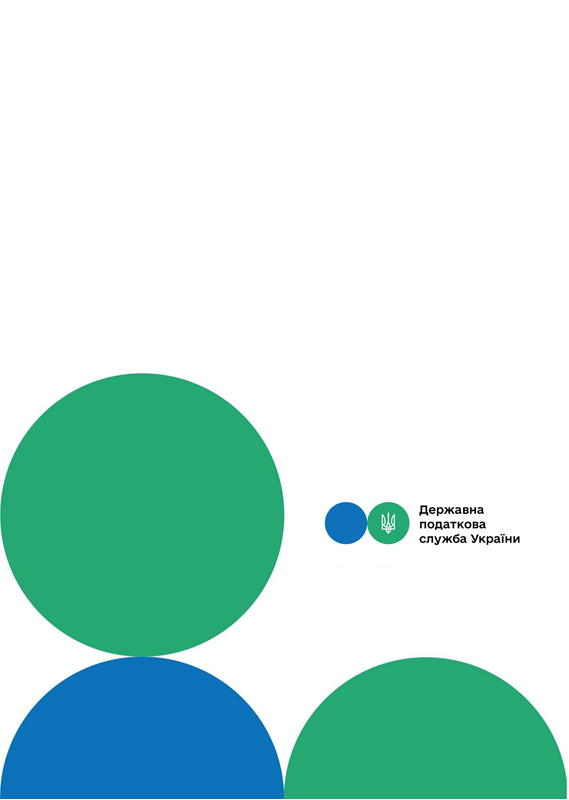 Головне управління ДПС у м. Києві
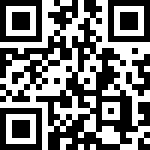 канал ДПС «Telegram»
Листування з ДПС в електронному форматі
сторінка ДПС на «Youtube»
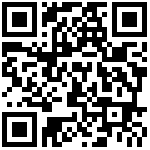 сторінка ДПС на «Facеbook»
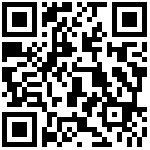 Офіційний веб-портал  Державної податкової  служби України: tax.gov.ua
Інформаційно-довідковий департамент ДПС: 0-800-501-007
Липень  2024
7
тРАВ
Головне управління ДПС у м. Києві нагадує, що листування платників податків з контролюючими органами в електронній формі регулює пункт 42.4 статті 42 Податкового кодексу України (далі – Кодекс). 
          Відповідно до пункту 42.4 статті 42 Кодексу, платники податків, які подають звітність в електронній формі та/або пройшли електронну ідентифікацію онлайн в електронному кабінеті, можуть здійснювати листування з контролюючими органами засобами електронного зв'язку в електронній формі з дотриманням вимог законів України «Про електронні документи та електронний документообіг» та «Про електронну ідентифікацію та електронні довірчі послуги». 
         Листування контролюючих органів з платниками, які подали заяву про бажання отримувати документи через електронний кабінет (далі – Заява) здійснюється засобами електронного зв'язку в електронній формі з дотриманням вимог законів України «Про електронні документи та електронний документообіг» та «Про електронну
1
6
Датою завершення листування платника податків через електронний кабінет є дата, зазначена у квитанції про доставку контролюючому органу заяви про відмову отримувати документи через електронний кабінет. 
        У разі якщо платник податків не подав заяву про бажання отримувати документи через електронний кабінет, листування з платником податків здійснюється шляхом надіслання за адресою (місцезнаходженням, податковою адресою) платника податків рекомендованим листом з повідомленням про вручення або особисто вручаються платнику податків (його представнику) (пункт 42.5 статті 42 Кодексу). 
          Разом з цим слід звернути увагу, що тимчасово, на період до припинення або скасування воєнного стану на території України, введеного Указом Президента України «Про введення воєнного стану в Україні» від 24 лютого 2022 року № 64/2022, затвердженим Законом України «Про затвердження Указу Президента України «Про введення воєнного стану в Україні» від 24 лютого 2022 року № 2102-ІХ, справляння
Якщо доставка відбулася у вихідний чи святковий день, датою вручення документа платнику податків вважається перший робочий день, що настає за вихідним або святковим днем. 
            У разі неотримання контролюючим органом квитанції про доставку документа в електронний кабінет протягом двох робочих днів з дня його надіслання такий документ у паперовій формі на третій робочий день з дня відправлення з електронного кабінету надсилається за адресою (місцезнаходженням, податковою адресою) платника податків рекомендованим листом з повідомленням про вручення або особисто вручається платнику податків/фінансовому агенту (його представнику). 
       При цьому указаний строк доставки документа в електронний кабінет не зараховується до строку надіслання документів, визначеного Кодексом. 
             Платник податків один раз протягом року може надіслати до контролюючого органу через електронний кабінет заяву про відмову отримувати документи через електронний кабінет.
.
4
3
ідентифікацію та електронні довірчі послуги» шляхом надіслання документа в електронний кабінет з одночасним надісланням платнику податків на його електронну адресу (адреси) інформації про вид документа, дату та час його надіслання в електронний кабінет. 
  Документ, надісланий контролюючим органом в електронний кабінет, вважається врученим платнику податків, якщо він сформований з дотриманням вимог законів України «Про електронні документи та електронний документообіг» та «Про електронну ідентифікацію та електронні довірчі послуги» та є доступним в електронному кабінеті. 
       Датою вручення платнику податків документа є дата, зазначена у квитанції про доставку у текстовому форматі, що відправляється з електронного кабінету автоматично та свідчить про дату та час доставки документа платнику податків/фінансовому агенту. У разі якщо доставка документа відбулася після 18 години, датою вручення документа платнику податків вважається наступний робочий день.
податків і зборів здійснюється з урахуванням особливостей, визначених у пункті 69 підрозділу 10 розділу XX «Перехідні положення» Кодексу.  
         Згідно з підпунктом 69.2 прим. 2 пункту 69 підрозділу 10 розділу XX «Перехідні положення» Кодексу документ, надісланий контролюючим органом до електронного кабінету, вважається врученим платнику податків, якщо він сформований з дотриманням вимог законів України «Про електронні документи та електронний документообіг» та «Про електронну ідентифікацію та електронні довірчі послуги».
5
2